عنوان مقاله: رابطه بلندپروازی غیر عقلانی و گرایش به اعتیاد
نویسندگان: علی انتظاری، راضیه ساروق فراهان
منبع:جامعه پژوهی فرهنگی سال چهارم شماره اول بهار 1392
صص 1-22
چکیده:
مقاله حاضر به بررسی تاثیر بلندپروازی غیر عقلانی در گرایش به سوء مصرف  مواد مخدر در مراکز درمان و بازتوانی اعتیاد می پردازد. این پژوهش که به نوبه خود آزمون یک نوآوری نظری است به روشی پیمایشی و با حجم نمونه 218 نفر  شامل 168 نفر مراجعه کنندگان به مراکز درمان و بازتوانی اعتیاد و 50 نفر گروه کنترل اجرا شده است. نتایج این مطالعه حاکی از ان است  که بلندپروازی غیر عقلانی  در گرایش به سوء مصرف شیشه و کوکائین متفاوت است. بیش ترین بلند پروازی در مردان در زمینه مالی و اقتصادی و در زنان در زمینه خوشبختی در زندگی خانوادگی است.
کلید واژه ها:
بلند پروازی، بلند پروازی غیر عقلانی، سوء مصرف مواد مخدر، درمان نگهدارنده با متادون.
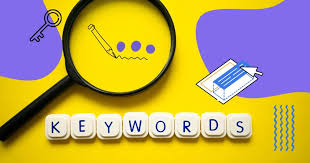 1- مقدمه
تاکنون تبیین های گوناگونی درباره مساله اعتیاد صورت گرفته است،  اما امار اعتیاد هنوز رو به رشد و نگران کننده است. به نظر می رسد تبیین های صورت گرفته  در خصوص اعتیاد  بیش از هر چیز از فقر نظری رنج می برند و به همین علت نتوانسته اند به صورت تفصیلی مسئله اعتیاد  را بررسی کنند. به عبارت دیگر، اعتیاد یک پدیده بسیط منفرد نیست  که کلیت آن در یک قالب تبیین شود. دغدغه اصلی پژوهش حاضر این است که با تبیین جدیدی که هم مبتنی بر گرایش های بومی و هم نوگرایی در به کارگیری  نظریه های مربوطه است، گرایش به اعتیاد را مطالعه کند.
گرایش های بومی
همان طور که می دانیم، در عصر حاضر مسئله مواد مخدر شکل مخاطره امیز و کاملا پیچیده ای به خود گرفته و در عین حال گسترش جهانی یافته است. اعتیاد به مواد مخدر علاوه بر زبان های جدی و خطرناک جسمی از قبیل ابتلا به بیماریهای عفونی  و واگیر دار همچون ایدز و هپاتیت و سل عوارض  و مشکلات عدیده اجتماعی و اقتصادی از قبیل افزایش جرم های مرتبط با مواد مخدر  همچون جنایت، سرقت، تکدی گری و هدر رفتن سرمایه های کلان  مادی کشورها را نیز به دنبال داشته است. سوء مصرف مواد در حال حاضر یکی از معضلات مهم اجتماعی است و میزان شیوع سوء مصرف  مواردی از قبیل نیکوتین، تریاک و شیشه و قرص های روان گردان و کراک در مردان بیش از زنان است و متاسفانه این امر با افزایش سن شدت می یابد.
سوء مرف مواد پدیده شایع جوامع معاصر است که از آن با عناوینی  همچون طاعون قرن و بلای  خانمان سوز یاد می شود. آمارها حاکی از آن است که دو میلیون معتاد وابسته به مواد مخدر و شش میلیون معاد  تفننی در ایران زندگی می کنند، ولی با توجه به شواهد، برآورده می شود که تعداد معتادان  بیش تر از این باشد (صادقیه،  اهری و دیگران، 1383، 37)
گزارش ها حاکی از افزایش سوء مصرف مواد مخدر در جهان است. بیش ترین میزان گسترش سوء مصرف در سال های اخیر در درجه اول در مورد حشیش و سپس مواد محرک از خانواده آمفتامین بوده است. بنابراین به نظر می رسد سرعت افزایش سوء مصرف  همه مواد به جز اکتسازی به کندی گراییده است (UNODC, 2009) همچنین تخمین های مبتنی بر گزارش سازمان ملل نشان می دهد که 1/5 الی 2 درصد  از جمعیت ایران مشکل جدی با سوء مصرف  موادمخدر دارند. نیمی از زندانیان در ایران حدود 80 هزار زندانی به علت مواد مخدر زندانی اند (وردی نیا، 1385، 195)
با مطالعه روند اعتیاد در کشور می توان دریافت که میزان معتادان تقریبا هر 12 سال، دو برابر  شده است و سالانه 8 درصد بر جمعیت آنان افزوده می شود (میثمی  و دیگران، 1385، 35)
با توجه به موقعیت ژئوپولیتیک ایران و قرار گرفتن آن در کنار کشورهایی همچون افغانستان  و پاسکتان که جزو تولید کنندگان عمده مواد مخدرند، اعتیاد پدیده ای آشنا برای هر ایرانی است. روزانه دو هزار کیلو از انواع مواد مخدر در کشور ما مصرف می شود و سالانه 120 تن از این مواد کشف و ضبط می شود.
موقعیت ژئوپولیتیک ایران
ایران تبدیل به معبر ترانزیتی برای مواد مخدر شده است، جوانان و نوجوانان بالقوه در معرض اعتیاد به مواد مخدرند  اعتیاد به مواد مخدرند و اعتیاد در میان دانش آموزان و دانشجویان از مسائل روز و ود توجه در جامعه است. بسیاری  نیز برای کسب درآمد به تجارت مواد مخدر می پردازند و باندهای بزرگ سوداگر مرگ درآمدهای هنگفتی از این زمینه به دست می آورند. به نحوی که سالانه 600 هزار میلیارد  دلار سود تجارت مواد مخدر در جهان است (محبوبی منش، 1382، 41)
معبر ترانزیتی
بنابراین سوء مصرف مواد مخدر یکی از جدی ترین معضلات بشری در سال های اخیر  یکی از پیچیده ترین پدیده های انسانی است و تا به حال هیچ پدیده ای نتوانسته تا این اندازه جوامع بشری به خصوص جوامع در حال توسعه و جوان را به چالش بکشد.  برای اولین بار در تاریخ بشر با اپیدمی مواجه شده ایم که پایه ها و بنیان های جامعه انسانی را به تحلیل می برد.
پایه ها و بنیان های جامعه انسانی
در عین حال زمینه های موجود در جامعه ایرانی نیز مزید بر دسترسی مواد مخدر می شوند. زمینه  هایی نظیر تغییرات سریع، مهاجرت مرکز گرا، مشکلات اقتصادی و بیکاری که هر یک به نوبه خود زمینه های بی هنجاری را فراهم می کنند. به همین علت برای تبیین مسئله اعتیاد در جامعه ایرانی به جای تکرار بررسی های پیشین و جمع آوری داده هایی که تجمع آن ها فاقد معنی خاصی است، بیش از هر چیز نیاز به نظریه پردازی داریم.
تغییرات سریع، مهاجرت مرکز گرا، مشکلات اقتصادی و بیکاری
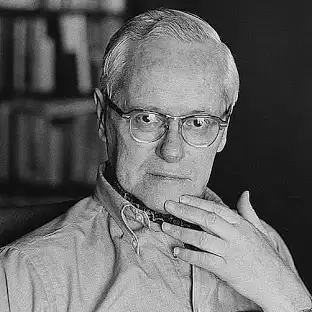 در این پژوهش تلاش کرده ایم با یک نوآوری نظری به مسئله گرایش به اعتیاد بنگریم و عواملی را که قابل کنترل اند شناسایی کنیم. همان گونه که بعدا در این باره توضیح خواهیم داد این نوآوری نظری که برخاسته از نظریه رابرت مرتن (R.K.Merton) در تبیین کج روی است معطوف به سنجش تاثیر بلندپروازی غیر عقلانی در گرایش به اعتیاد است.
رابرت مرتن
2- پیشینه پژوهش و چهارچوب نظری
به طور کلی پژوهش در مسائل اجتماعی در کشور ما هنوز نوپا است. با توجه به اهمیت چنین موضوعاتی به  خصوص در کشورهای در حال گذار، جای خالی پژوهش های جامع و کاربردی  و مهم تر از آن به کار نبردن نتایج  و یافته ها به شدت احساس می شود. نبود آمار  دقیق و رسمی، کمبود بودجه های پژوهشی  و مهم تر از ان رانت خواری در حوزه پژوهش باعث شده است  که متخصصان واقعی کم تر به این حوزه قدم بگذارند.
به رغم ضرورت  پژوهش های متعدد حتی با متغیرهای یکسان  اما در جمعیت های آماری گوناگون متاسفانه، مسئولان امر به یکی یا چند پژوهش محدود در یک زمینه بسنده می کنند. در این پژوهش تلاش شده است در متغیرهای تبیین کننده گرایش به اعتیاد  نوآوری صورت گیرد و ابعاد نوبتی از آن مورد توجه قرار گیرد. به رغم بی سابقه بودن تبیین حاضر، برخی از گزارش های پژوهشی که تا حدی شباهت به موضوع پژوهش داشته اند در زیر آمده اند:
متغیرهای تبیین کننده گرایش به اعتیاد
مسعود کوثری در 1382 پژوهشی با عنوان «انومی اجتماعی و اعتیاد به مواد مخدر» انجام داده است. این پژوهش به رابطه مفهوم  بیهنجاری (آنومی) اجتماعی و اعتیاد می پردازد و می کوشد نشان دهد که نظریه بی هنجاری تا چه اندازه  می تواند در روشن کردن ابعاد این مساله اجتماعی در جامعه ما به کار آید. در این مقاله تلاش شد که از منظر هر دو رویکرد دورکیمی و مرتنی اعتیاد یا سوء مصرف مواد مخدر توضیح داده شود. پژوهشگر  بر آن است که جامعه ایران به هر دو معنا (دورکیمی و مرتنی) وضعیتی آنومیک دارد.
هر دو رویکرد دورکیمی و مرتنی
به بیان دیگر می توان از نوعی انومی مضاعف نام برد که هر دو گرایش افراد به اعتیاد یا سوئ مصرف مواد مخدر کمک می کنند. در نوع اول انومی به این معنا است که قواعد رقابت نفع شخصی، و گزینش به تجملات  و مادی گرایی به قاعده جاری جامعه تبدیل می شود و می خواهد جای اصول اخلاقی را بگیرد  و حاصل  چیزی جز فساد اخلاق جمعی نیست و در معنای مرتنی نظام فرهنگی – ارزشی با تبلیغ روز افزون ارزش های مادی سبب شده است که تمایل به ارزش ها در توده مردم  بیش تر شود و در نتیجه دستیابی به ارزش های مادی  و پولی تبدیل به یک ارزش و در نتیجه نیاز شود. این نیاز روز به روز تشدید می شود و مردم به دنبال ارضای آن می روند، اما وسایل دست یابی به این ارزش با وضع اقتصادی موجود امکان پذیر نیست. از این رو نوعی احساس ناکامی و سرخوردگی در افراد شکل می گیرد. این احساس می تواند فشاری برای انطباق های ابداع گرایانه یا انزوا گرایانه باشد.
حسین مظفر و همکاران در 1388 پژوهشی با عنوان «انومی فرهنگی و اعتیاد به مواد مخدر در بین جوانان شهر تهران» انجام داده اند. بی هنجاری (آنومی) فرهنگی مهم ترین بعد بی هنجاری اجتماعی است که در سطح رفتار های اجتماعی قابل تشخیص است. این وضعیت ناشی از ضعف هنجارهای اجتماعی قابل تشخیص است.
این وضعیت ناشی از ضعف هنجارهای اجتماعی است و در قالب نامنی اجتماعی، فساد اخلاقی، انحرافات فردی و گروهی، سوء استفاده از روابط اجتماعی و ...مشاهده شدنی است. هنجارهای فرهنگی بایدو نباید های رفتاری است که به منزله غالب عملکرد های اجتماعی در جامعه برقرار است و هر گاه قدرت اعمال خود بر عملکردها را از دست بدهد پیامد ان بی هنجاری فرهنگی است.
بی هنجاری فرهنگی
هدف از این تحقیق بررسی رابطه بین آنومی فرهنگی  و چون بدبینی، بی اعتمادی، سردرگمی و بی محتوایی سنجیده شده است.
نمونه آماری 300 نفر از جوانان معتاد 13-28 ساله تهران است یافته ها نشان داد بی هنجاری فرهنگی، بدبینی افراد نسبت به خود و اطرافیان  بی اعتمادی افراد به همه چیز، سردرگمی و بی محتوایی سنجیده شده است. نمونه آماری 300 افراد نسبت به خود و اطرافیان، بی اعتمادی افراد به همه چیز سردرگمی فرد و اغتشاش بین هنجارهایش، بی محتوایی زندگی و شخصیت فرد در گرایش به اعتیاد موثر بوده است(مظفر و دیگران، 1388، 13-27)
در این پژوهش، تاثیر بی هنجاری فرهنگی و اجتماعی در گرایش به اعتیاد بررسی شده است. متغیر تبیین کننده پژوهش یعنی بلند پروازی غیر عقلانی نیز در همین زمینه قرار دارد. در واقع ما نیز با رویکرد مرتنی به بی هنجاری، اشتیاق دست یابی به اهداف  و آرمان ها را در شرایطی که وسایل و امکانات مقتضی فراهم نیستند یکی از عوامل گرایش به کج روی قلمداد کرده ایم.
بلند پروازی غیر عقلانی
اکثر پژوهش هایی که تا به حال صورت گرفته اند، به علت ضعف مبانی و چهارچوب های نظری نتوانسته اند به تبیین و در نتیجه ارائه راه حل های کارآمد برای حل مساله اعتیاد دست یابند. در میان رویکردهایی که طی قرن گذشته در حوزه جامعه شناسی مسائل اجتماعی مطرح بوده است می توان به نظریه های آسیب شناسی اجتماعی، رویکرد بی سازمانی اجتماعی، رویکرد تضاد ارزش ها، رویکرد کج رفتاری، نظریه برچسب رویکرد انتقادی  و رویکرد برساخت گرایی اجتماعی اشاره کرد که در ذیل به مختصری از هر رویکرد می پردازیم (صدیق سروستانی، 1383،  به نقل از بخارایی، 1389، 31-32)
1- رویکرد آسیب شناسی اجتماعی:
این رویکرد از سال 1905 به پدیداری نظام شهری و روند صنعتی شدن  در قرن نوزدهم به منزله عوامل رخ نمایی مسائل اجتماعی تاکید دارد و به طور عمده مسائل اجتماعی مانند اعتیاد را یک مسئله کم و بیش شخصی می داند و در نهایت به «گروه» به منزله واحد تحلیل این  پدیده توجه می کند.
بر اساس این رویکرد معتاد یک بیمار است. بنابراین در یک مسیر تقلیل گرایانه، معضل اعتیاد به موضوع بیمار بودن معتد تنزل می یابد و در یک سمت و سوی محافظه کارانه، درمان اعتیاد به سطح خرد یعنی همان درمان های روان شناسانه و روان پزشکانه نزدیک می شود، از آن جا که علت شکل گیری اعتیاد عبارت است از ناکامی در جامعه پذیری بنابراین راه حل عبارت خواهد بود از آموزش اخلاقیات طبقه متوسط به معتادان
2- رویکرد بی سازمانی- اجتماعی
: این رویکرد از سال 1918 با تکیه بر مسائل ناشی از جنگ جهانی اول (فقر، بزه کاری و بیماری های روانی) اعتیاد را به طور عمده ناشی از ضعف در مقررات می داند و به سازمان به منزله واحد تحلیل این پدیده توجه می کند. بر اساس رویکرد بی سازمانی اجتماعی معتاد قربانی شیوه های ناهم نوای زندگی در گروه های نخستین (Primary) و دومین (Secondary) است. بنابراین از آن جا که علت شکل گیری  اعتیاد تغییرات اجتماعی است. راه حل اعتاد عبارت خواهد بود از: برقراری تعادل در اجرای نظام با کاهش سرعت تغییرات فن آوری و ایجاد موسسه های جدید (انجمن های حمایتی، دادگاه های ویژه، باشگاه ها و ...) برای مواجهه با شرایط جدید به نفع معتادان
برقراری تعادل
3- رویکرد تضاد ارزش ها
از سال 1935 با توجه به قوی شدن گروه های صاحب نفوذ در دوران جنگ جهانی دوم و تزریق ارزش های میهن پرستانه به جامعه شناسی، مسائل اجتماعی از جمله اعتیاد، را ناشی از ایجاد وضعیتی معارض با ارزش های برخی گروه ها و به طور کلی معلول تضاد ارزش ها و منافع گروه ها می داند و در سطح کلان به «گروه» به منزله واحد تحلیل این پدیده توجه می کند. بر اساس رویکرد  تضاد ارزشی، اعتیاد ریشه در رقابت و انواع خاص برخورد بین گروه های قدرت طلب دارد، به گونه ای که ارزش های این گروه ها شفاف تر و ارزش های دیگر کم رنگ می شود و برخی افراد با احساس «کم ارزشی» به سوی اعتیاد روی می آورند. بنابراین نظر به این که علت شکل گیری اعتیاد عبارت است از تضاد ارزش ها و منافع گروه ها پس راه حل اعتیاد  عبارت خواهد بود از : تحقق یکی از پدیده های توافق، معامله  و اعمال زور بین گروه های صاحب قدرت.
4- رویکرد کج رفتاری
از سال 1954 با توجه به مرفه تر شدن جامعه آمریکا پس از جنگ جهانی دوم و لزو تحرک اجتماعی مسائل اجتماعی  از جمله اعتیاد  را به طور عمده ناشی از فاصله گرفتن از هنجارها را روند نامتناسب جامعه پذیری می داند و با نزدیک شدن به رویکرد اول، یعنی آسیب شناسی اجتماعی به «گروه» به منزله واحد تحلیل در سطح خرد می پردازد.
بر اساس رویکرد کج رفتاری، اعتیاد محصول افزایش تماس گروه نخستین با الگوهای رفتار نامشروع و یادگیری شیوه های کج روی است بنابراین از آن جا که اعتیاد را با جامعه پذیری نامتناسب تبیین می کند. راه حل اعتیاد را در کاهش تماس گروه با الگوهای رفتاری نامشروع و افزایش فرصت های مشروع در یک ساختار باز تشریح می کند.
الگوهای رفتاری نامشروع
5- رویکرد برچسب زنی (Labeling Theory)
از سال 1954 به موازات رویکرد کج رفتاری با توجه به توسعه حوزه های نظریه پردازی مسائل اجتماعی از جمله اعتیاد را ناشی از واکنش های اجتماعی به تخلف ها و نیز بهره برداری برچسب زننده در وضعیت خاص به رفتارهای کج روانه می داند. بر اساس رویکرد برچسب زنی، شتیدد اعتیاد و تداوم ان محصول برچسب کج رو خوردن و پیامدهای آن در مشارکت ئاجتماعی و نیز خود انگاره افراد معتاد است.
رفتارهای کج روانه
بنابراین علت تشدید و تداوم اعتیاد را باید در تغییر تعریف ها و سودی که عاید برچسب  زن ها می شود جست و جو کرد. تغییر تعریف ها به معنای گسترش مدارای اجتماعی، کاهش فاصله های اجتماعی و کاهش بهره برداری گروه ها از عایدات برچسب زنی موجبات کاهش برچسب ها را فراهم می کند.
عاید برچسب  زن ها
6- رویکرد انتقادی:
از سال 1970 در یک جهت گیری کلان با واحد تحلیل ساختار اجتماعی به سلطه طبقاتی و وضعیت های استثمارگرانه توجه دارد. این رویکرد پس از رخ نمایی بحران های اجتماعی در امریکا مانند ترور رهبران سیاسی، جنبش های حقوق  مدنی، فمینیسم و بحران نفت شکل گرفت. بر اساس رویکرد انتقادی مسائل اجتماعی از جمله اعتیاد ریشه در روابط طبقاتی در جامعه سرمایه داری دارد و فعالیت سیاسی و جنبش طبقه ستم کش و ایجاد جامعه بی طبقه راه حلی برای آن به شمار می رود.
واحد تحلیل ساختار اجتماعی
7- رویکرد برساخت گرایی (Constructionism)
از سال 1985 پس از ناکامی رویکردهای شش گانه قبلی در ارائه راه حل های موثر برای کاهش نرخ جرم و انحراف، به منزله آخرین رویکرد پا به عرصه جامعه شناسی مسائل اجتماعی نهاده است این رویکرد، با اشتراک نظ با رویکرد برچسب زنی  در خصوص لزوم «باز تعریف اجتماعی» به فرایند تعامل بین شاکیان و پاسخ گویان توجه می کند و بر آن است که تعریف های ذهنی منبع مسائل اجتماعی است، از سوی دیگر، همانند  رویکرد تضاد ارزشی به جنبه عینی مسائل اجتماعی در قالب خط مشی مدیریت کلان  و قدرت نسبی طرفین دقت می ورزد.
بر اساس رویکرد بر ساخت گرایی اجتماعی، مسائل اجتماعی از جمله اعتیاد در وضعیت های فرهنگی پردردسر  و تغییر پذیر رشد می کند. با عنایت به شکل گیری و تقویت اعتیاد بر پایه تلاش برای جبران نارضایتی از سوی شاکیان و مردم اصحاب این رویکرد دقت در فرایند تعریف مساله اعتیاد را برای بازسازی آن پیشنهاد می کنند.
یکی از نظریات مطرح در این زمینه نظریه مرتن با عنوان «ساختارهای بی هنجاری و فرصت» است که در رویکرد بی سازمانی اجتماعی مطرح می شود. بر اساس این تبیین، کج روی بیش از هر چیز محصول بی هنجاریهای اجتماعی است. به طور خلاصه از نظر مرتن بی هنجاری (آنومی) محصول فاصله میان اهداف، آرمان ها و توقعات از یک سو و امکانات و وسایل مادی و هنجاری از سوی دیگر در میان افراد یا گروه های اجتماعی است در این شرایط یعنی شرایط بی هنجاری وضعیت به گونه ای می شود که بستر برای کج روی فراهم می شود.
رویکرد بی سازمانی اجتماعی
مفهوم بی هنجاری یکی از مهم ترین مفاهیم رایج در دهه های 1950 و 1960 آمریکا بود. به خصوص بعد از  شبهاتی تحت عنوان بیگانگی از سوی مارکسیست ها این مفهوم می توانست به خوبی در نقش جانشین برای توجیه نابسامانی های اجتماعی به کار رود. روانشناسانی نظیر لئو استرول (L.Strole) مفهوم انومیا (anomia) قبل از مفهوم آنومی(یا بیهنجاری) پیش تر به منظور به کارگیری در پژوهش های تجربی مورد توجه قرار دادند.
مفهوم انومیا توصیف کننده وضعیت ذهنی و روانی و اجتماعی فردی است که با شرایط اجتماعی بی هنجاری مواجه شده است. این مفهوم در دهه 1960 به سبب قابلیت به کارگیری در پژوهش های تجربی به نحو گسترده ای مورد توجه قرار گرفته بود. به خصوص مقیاسی که استرول فراهم کرده بد اندازه گیری آن را تسهیل می کرد.
توصیف کننده وضعیت ذهنی و روانی و اجتماعی
در همین زمان بود که به کارگیری در پژوهش های تجربی به نحو گسترده ای مورد توجه قرار گرفته بود. به خصوص مقیاسی که استرول فراهم کرده بود. اندازه گیری آن را تسهیل می کرد . در همین زمان بود که به کارگیری  مفهوم بی هنجاری از سوی مرتن در مطالعه جرم و کج روی نیز شهرت یافته بود. این دو سنت خرد نگر و کلان نگر هیچ گاه فرصت قربات نیافتند (Deflem, 2007, 145)
دو سنت خرد نگر و کلان نگر
از نظر مرتن بی هنجاری نبود توازن فرهنگی میان اهداف و هنجارهای فرهنگی است و بیشتر هنگامی رخ می دهد که اهداف در مقایسه با هنجارها بیشتر مورد تاکید قرار گیرند. از نظر مرتن فرهنگ هایی که به خوبی انسجام یافته باشد زمینه لازم را برای رفتار کج روی فراهم می کنند. مرتن بر خلاف تالکوت پارسونز (T.Parsons) و سایر کارکردگرایان، مهندسی اجتماعی را برای تنظیم اهداف و و سایل پیشنهاد می کرد.
نبود توازن
در تحلیل مرتن، سازمان جامعه و عملکرد عادی نهاد های جامعه شایط را برای رفتار کج روی فراهم می کنند. مرتن این اندیشه را که «نا هم نوایی بیشتر در جامعه  ریشه دارد تا در طبیعت اشخاص مورد تاکید قرار داد و آن را توسعه بخشید. نکته ای که مرتن بر آن تاکید می کند این است که بی هنجاری و به تبع آن رفتار کج روی پیش از هر چیز محصول شرایط بهنجار (و نه بهنجار) است. مرتن بر خلاف دورکیم ضمن توجه بر پیامد های بخشی هنجاری در جامعه قشر بندی شده بر برجستگی و تشدید بی هنجاری از طریق سازگاری های فردی تاکید کرد. (Parrillo, 2008)
سازگاری های فردی
در شرایطی که وسایل و امکانات ما را به هدف های مشروع و موکد جامعه نمی رساند، برخی از مردم ترجیح می دهند کج روش  نکنند و از هنجارها دست برندارند، اما هدف ها رها می کند. مثلا وقتی که خرید منزل مسکونی در جامعه ایرانی مورد تاکید قرار می گیرد و همه آن را برای زوج های جوان آرزو می کنند، وقتی که عده ای ملاحظه می کنند با در آمد موجود امکان تهیه منزل را ندارند، ممکن است از هدف خرید منزل صرف تظر کنند و خود را مقید به هنجارها کنند، به عبارت دیگر، برای خرید منزل خود را به آب و آتش نزنند.
هدف های مشروع و موکد
مرتن این دسته از مردم را مناسک گرا می نامد، همچنین ممکن است عده ای هدف یا اهداف ر رها نکنند مثلا برای خرید خانه به فکر روش های بیفتند که با هنجارهای رایج جامعه ناسازگار است. بعضی ها رشوه می گیرند، بعضی دیگر از رانت های دولتی استفاده می کنند.
یک کسی هم ممکن است زورگیری یا دزدی بکند. به هر صورت بر خلاف هنجارهای مشروع را دنبال می کنند. مرتن این دسته از افراد را که به این نحو با شرایط بی هنجاری سازگار می شوند گروه نوآورانه می نامد. بنابراین نوآوری عبارت است از عدول از هنجارهای اجتماعی در دست یابی به هدف مشورع  و موکد جامعه نوآوری زمانی رخ می دهد که برخی افراد و گروه های اجتماعی در جامعه برای دست یابی به اهداف مورد نظر نمی توانند از وسایل و امکانات مشروع بهره بگیرند. در نتیجه به نوآوری روش های جدید می پردازند..
در این جا بحث ما این است که گرایش به مصرف  مواد مخدر را نیز می توان یکی از اشکال نوآوری تلقی کرد.  زیرا فرد در زمان مصرف تا مدتی در عالم توهم به همه آن چه می خواسته می رسد. بنابراین طبق نظر مرتن اعتیاد را می توان یکی از اشکال نوآوری تلقی کرد که یکی از چهار روش انطباق با شرایط نابهنجار است. مرتن علاوه بر این دو گونه، طغیان  و عزلت را نیز طرح می کند که توضیح آن ها خارج از ظرفیت این مقاله است
نوآوری زمانی رخ می دهد که اولا در بین گروه های اجتماعی بی هنجاری باشد یعنی این که بین امکانات و وسایل بهنجار با اهداف و توقعات مشروع  و موکد آن ها فاصله ای قابل توجه وجود داشته باشد. ثانیا اشتیاق بسیار زیادی برای دستیابی به اهداف داشته باشندو حاضر باشند برای رسیدن به اهداف مورد نظر خود و گروه هر کاری انجام دهند. این پدیده را یعنی پی جویی اهدافی که وسایل و امکانات آن را ندارید، بلند پروازی غیر عقلانی نامیده ایم.
نوآوری نظری ما  در همین بخش قرار دارد، اشتیاق برای دستیابی به اهداف بلندپروازی است و در شرایطی که وسایل و امکانات آن فراهم نباشد غیر عقلانی است برای مثال وقتی نوجوانی قهرمانی حسین رضازاده یا بهداد سلیمی را در میادین ورزشی جهان مشاهده می کند.
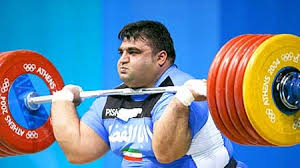 حسین رضازاده
آن ها را الگوی خود قرار می دهد و می خواهد مانند آنان قهرمان جهان شود. حال اگر بین این خواسته و امکانات و وسایل وی هماهنگی  برقرار باشد، این گرایش را صرف بلندپروازی می نامیم، اما اگر از امکانات  و وسایل لازم برخوردار نباشد، مثلا  جثه ضعیفی داشته باشد و یا بیماری که به او اجازه چنین ورزشی را نمی دهد و یا امکانات مالی که به باشگاه برود را نداشته باشد، در این صورت بلندپروازی این شخص غیر عقلانی هم می شود.
امکانات  و وسایل لازم
در واقع در شرایطی که بلند پروازی از عقلانیت فردی و جمعی لازم برخوردار باشد، گرایش به اهداف و آرمان ها موجب تقویت انگیزه ها، پشتکار، پی جویی و دسترسی به اهداف در فرایند نوآوری واقعی خواهد شد اما چنان چه هدف گذاری در زندگی از عقلانیت فردی و جمعی متناسبی برخوردار نباشد، موجبات تقویت  بلندپروازی های کاذب و جست و جوی آرمان ها در عالم تخیلات را فراهم می کند. عقلانیت عبارت است از هماهنگی منطق میان اهداف و توانایی های فرد و گروه در واقع عقلانیت زمانی محقق می شودکه برای دستیابی به اهداف مورد نظر فرد راه های کسب موفقیت نیز فراهم شود.
عقلانیت فردی و جمعی
خلاصه این که در این جا به متغیر جدیدی به نام بلند پروازی غیر عقلانی دست خواهیم یافت  که هم حاوی میزان بلند پروازی است و هم نشان دهنده شکاف و فاصله آن با عقلانیت فردی و جمعی  به نظر می رسد چنان چه میزان بلند پروازی غیر عقلانی در میان معتادان و کسانی که تمایل به سوء مصرف مواد مخدر دارند. بیش از افراد عادی باشد، می توان از این متغیر به منزله یکی از پیش بینی کننده های گرایش به اعتیاد استفاده کرد.
به این ترتیب که با اندازه گیری آن احتمال گرایش به این نوع نوآوری پیش بینی می شود – در کنار احتمال وقوع انواع دیگر نوآوری که تحت عنوان نوآوری های کاذب از آن ها یاد می شود و بنابراین لازم است طی پیمایشی میزان بلند پروازی غیر عقلانی و گرایش به سوء مصرف مواد مخدر، علاوه بر معتادان، در افرادی که سوء مصرف مواد مخدر ندارد ضمن کنترل متغیرهای اقتصادی- اجتماعی و سن بررسی شود.
کنترل متغیرهای اقتصادی- اجتماعی و سن
در این پژوهش رابطه میان بلند پروازی غیر عقلانی و گرایش به سوء مصرف مواد مخدر در میان مراجعان مرکز درمان و بازتوانی اعتیاد بررسی شده است. نخست قصد بر این بود این پژوهش در میان معتادانی که در حال مصرف مواد مخدرند، صورت گیرد که به علت همکاری نکردن این افراد و ریسک پذیر بودن در مراکز درمان  و بازتوانی اعتیاد انجام شد که این امر طبیعتا تا حدی در نتایج پژوهش تاثیر گذار بوده است و دیگر این که افراد مدنی بود که مواد مصرف نمی کردند
در نتیجه بلند پروازی غیر عقلانی این افراد هم  تاثیرگذار بوده است، بنابراین در تعمیم نتایج باید محتاط بود. در مجموع این مطالعه به دنبال پاسخ گویی به پرسش های زیر است:
آیا بین بلند پروازی غیر عقلانی و گرایش به سوء مصرف مواد مخدر رابطه وجود دارد؟ 
آیا میزان بلند پروازی غیر عقلانی معتتادان بر حسب نوع ماده مصرفی متفاوت است؟ 
تفاوت جنسیت در میزان و نوع بلند پروازی چگونه است؟
تا چه اندازه بلندپراوزی بر اولین سوء مصرف مواد مخدر تاثیر گذار بوده است؟ 
طریقه آشنایی با مواد مخدر نحوه گذراندن اوقات فراغت  و نحوه معاشرت با دوستان معتاد چگونه بوده است؟
برای پاسخ گویی به این پرسش ها از روش پیمایشی و ابزار پرسش نامه محقق ساخته بهره گرفته شده است. پرسش نامه شامل دو بخش سنجش میزان و نوع بلند پروازی غیر عقلانی و گرایش به اعتیاد و سوابق مربوطه است برای سنجش اعتبار از داوری متخصصان و برای سنجش اعتماد در مرحله پیش آزمون  از آلفای کرونباخ بهره گرفته شده است و میزان آلفا در گویه های مربوط به بلند پروازی حدود 0/75 درصد برآورد شده است.
جامعه آماری معتادان مراجعه کننده به مراکز درمانی و باتوانی اعتیاد است . در این میان 148 نفر مرد  و 40 نفر زن بر اساس روش نمونه گیری سهمیه ای غیر احتمالی مورد مطالعه  قرار گرفتند. همچنین بخش سنجش بلند پروازی غیر عقلانی پایگاه اقتصادی- اجتماعی  و ویژگی های جمعیت شناختی نیز در 50 نفر افراد غیر معتاد به منزله گروه کنترل اجرا شد.
3- تعاریف نظری و عملی متغیرها
3-1 بلند پروازی: 
اصطلاح بلند پروازی (Ambition) مربوط به اواسط قرن چهاردهم میلادی است و ریشه در کلمه «امبیسیون) فرانسوی یا ambitionen لاتین به معنای « به اطراف سرک کشیدن» به خصوص برای جمع آوری مشتری و آرا دارد. در واقع بلند پروازی اهتمامی برای التفات، اظهار عشق، تملق، مطالبه ای برای احترام، عطشی برای شهرت و از این قبیل به شمار می رود. (On line Etymology Dictionary) بلند پروازی میلی قوی برای پیشرفت فردی است که شامل میلی در خور ستایش با غیر معمول برای پیگیری یک هدف بلندپروازانه و به منزله اقدامی چالش برانگیز تشخیص داده می شود که احتیاج به تلاش بسیاری دارد و در برگیرنده ابعاد مثبت و منفی است (Murray et al, 1970, 31)
بلند پروازی را به منزله هدف و انگیزه اجباری برای تلاش در جهت دستیابی به هدفی تعریف می کند. به نظر می رسد بلند پروازی شامل سه ویژگی باشد میل شدید، یپگیری بر انرژی  و هدف معین (Champy and Nobria) با توجه به موارد فوق در تعریف عملیاتی بلندپروازی موراد زیر قابل طرح است:
میل شدید، یپگیری بر انرژی  و هدف معین
آشفتگی به سبب ناکامی ، احساس تمایل شدید برای دستیابی به اهداف، احساس موانع در مسیر پیشرفت تمایل به قرار گرفتن در موقعیت بهترین تصور داشتن افکار  و ایده های جالبی که باید عملی شوند. احساس ناکامی هنگامی که فرد دیگری عملکرد بهتری داشته باشد. نپذیرفتن شکست در مسیر رسیدن به هدف، تمایل به برجستگی در مقابل انظار دیگران، فرار از متوسط بودن، داشتن آرزو های بزرگ، تمایل به قهرمانی در حرفه و رشته خود، تمایل به قرار گرفتن جای مشاهیر و ستارگان و تمایل به طی سریع راه های کسب موفقیت.
گویه های زیر بخشی از گویه هایی است که برای سنجش بلند پروازی در نظر گرفته شده اند:
3-2 بلند پروازی غیر عقلانی
بلند پروازی غیر عقلانی که هم حاوی شدت بلند پروازی و هم مبین شکاف  و فاصله آن با امکانات فردی و جمعی است هنگامی مطرح می شود که خواسته و اهدافی که فرد بر تحقق آن ها اصرار دارد با امکانات فردی و گروهی وی تناسب نداشته باشد. در واقع کنشی غیر عقلانی محسوب می شود که وسایل به کار رفته با اهداف مورد نظر تناسب نداشته باشد. برای اندازه گیری بلند پروازی از برخی گویه های پرسش نامه  کمال گرایی دانشگاه اهواز  (حافظی و دیگران، 1387، 57) استفاده شده است.
کنشی غیر عقلانی
در روان شناسی از اصطلاح کمال گرایی معادل بلند پروازی استفاده می شود. در این پژوهش بعد منفی کمال گرایی را مورد استفاده قرار داده ایم و از گویه های مربوط به پرسشنامه کمال گرایی و یک پرسشنامه مربوط به بلند پروازی استفاده شده است.
در روان شناسی از اصطلاح کمال گرایی معادل بلند پروازی استفاده می شود
بدین ترتیب می توان گفت که بلند پروازی انرژی و نیروی مثبت به سمت اهداف و امیال فرد است که به خودی خود سازنده است، ولی در صورتی که با امکانات فرد تناسب نداشته باشد بلند پروازی غیر عقلانی نامیده می شود که مخرب است و از پیش بینی  کننده های گرایش به اعتیاد در نظر گرفته شده است.
3-3 سوء مصرف مواد مخدر
سوء مصرف مواد بر اساس تعریفی که سازمان ملل ارائه داده عبارت است از مسمومیت تدریجی یا حاد ناشی از مصرف مداوم یک دارو اعم از طبیعی یا ترکیبی که برای شخص و اجتماع زیان آور باشد (ستوده، 1373، به نقل از خالقی پور و یار محمدیان ، 1386، 17)
به طور کلی مقصود از سوء مصرف، رفتار غیر انطباقی مصرف مواد در اندازه ای است که برای سلامتی فرد مضر باشد. ممکن است برخی از افراد نشانه های سوء مصرف را داشته باشد، ولی مواد وابسته نباشد میزان ماده مصرف شده تعیین کننده  سوء مصرف مواد نیست، بلکه میزان تاثیری که مواد در فرد و زندگی وی می گذارد نشان دهنده سوء مصرف خواهد بود. همچنین مصرف باید در عملکرد فرد از نظر جسمی و روانی تاثیر بگذارد.
مقصود از سوء مصرف، رفتار غیر انطباقی مصرف مواد در اندازه ای است که برای سلامتی فرد مضر باشد
افرادیکه سوء مصرف مواد دارند کسانی اند که یک یا چند ماده مخدر را مصرف می کند و میل به تداوم مصرف ان دارند که توام با وابستگی شدید جسمی و روحی است و احتمالا طی دور مصرف اقدام به ترک آن نیز کرده اند بنابراین معیار سنجش متغیر نوع ماده مصرفی و مدت زمان مصرف ماده بوده است.
نوع ماده مصرفی و مدت زمان مصرف ماده
3-4 درمان نگه دارنده با متادون
درمان نگه دارنده با متادون  شکلی از درمان است که برای افراد وابسته به مواد افیونی استفاده می شود. در این روش نرمال (MMT) که هدف  آن کاهش آسیب به فرد بیمار است، متادون به صورت بلند مدت برای بیمار تجویز می شود که هم جانشین مواد مخدر مصرفی و هم کاهش دهنده نیاز به ان باشد. در این روش لازم است که بیمار روزانه به کلینیک مراجعه کند و متادون تجویز شده را در کلینیک مصرف کند (رستمی، 1384، 27-30)
روش درمان MMT پیش ترین  و گسترده ترین روش به کار گرفته شده برای درمان معتادان به موادمخدر است که از سال 1364 در آمریکا  وجود دارد (Dide et al, 1996:304-309) اعتقاد بر این است که در این روش متادون هم مشکلات مربوط به ترک را از بین می برد و هم دارای تاثیر مثبت در جنبه های مختلف فردی و اجتماعی افراد است.
4- یافته های پژوهش
در این  بررسی 168 نفر از افرادی که سوء مصرف مواد مخدر داشتند و به مراکز بازتوانی معتادان مراجعه کرده بودند مورد مطالعه قرار گرفتند. همان گونه که پیش تر نیز بیان شد، علاوه بر گروه آزمودنی، پرسشنامه بلند پروازی غیر عقلایی به همراه متغیرهای زمینه ای  و جمعیت شناختی بر روی 50 نفر از افراد بدون گرایش به اعتیاد و سابقه ابتلا به آن اجرا شد. در زیر به طور جداگانه اطلاعات افراد مراجعه کننده به مراکز بازتوانی و  اطلاعات مربوط به گروه کنترل ارائه شده است.
76/2 درصد افراد مورد مطالعه یعنی افراد معتاد، مرد و 33/8 درصد آنان زن هستند. سطح تحصیلات 11/3 درصد آنان ابتدایی تا پنجم، 17/3 راهنمایی، 37/5 درصد  تا دیپلم، 13/1 فوق دیپلم ، 2/4 درصد دانشجو، 14/3 درصد لیسانس و 4/2 درصد فوق لیسانس است. بنابراین حدود 66/1 درصد افراد مورد مطالعه دارای تحصیلات دیپلم به بالا هستند. همچنین سن 28 درصد گروه آزمودنی زیر 30 سال، 51 درصد بین 30 -45 سال 18/5 درصد بین 60-46 سال و 2/4 درصد 61 سال به بالا هستند.
29/9 درصد جمعیت آزمودنی، درامد خود را زیر 800 هزار تومان،  36/3 درصد بین 800 ت یک میلیون و 600 هزار تومان 15/5 درصد بین یک میلیون و 700 تا دو میلیون و 500 هزار تومان ، 84 درصد نیز بالاتر از این میزان اعلام کرده اند. 44 درصد پاسخ گویان مشاغلی در رده پایین ، 48/2 درصد مشاغل رده متوسط  و 7/7 درصد مشاغل رده بالا دارند.
هم چنین ازنظر پایگاه اجتماعی و اقتصادی، 45 درصد پایین ، 45/2 درصد متوسط  و 10/7 درصد بالا هستند (نمودار 1)
نخستین مصرف در این پژوهش  اهمیت بسیاری دارد در واقع فرض ما این است که بلند پروازی غیر عقلانی زمینه های نخستین مصرف را فراهم می کند. اگر چه پس از نخستین مصرف، رابطه دو سویه  ای با مصرف مواد مخدر می یابد. یعنی این که از یک طرف وقتی فرد  بلند پرواز  احساس می کند که در عالم توهم به همه آن چه می خواسته رسیده است، مصرف را ادامه می دهد و از سوی دیگر خود این مواد کمابیش خاصیت بلند پروازانه  دارند و به بلند پروازی فرد معتاد دامن می زنند.
همان گونه که در نمودار 2 مشاهده می شود 35/1 درصد از افراد گروه آزمودنی علت اولین بار مصرف را کنجکاوی 28 درصد لذت طلبی ، 13/7 درصد التیام دردهای جسمی 7/8 درصد کم طاقتی در برابر مشکلات و پایین بودن سطح تحمل 5/4 درصد ضعف اعتماد به نفس و نیاز به تایید شدن از طریق دوستان 5/4 درصد سرخوردگی و مشکلات روحی  و 4/8 درصد ناکامی در عشق بیان کرده اند.
با توجه به این که بیشترین مصرف به  کنجکاوی مربوط است شاید بتوان این گونه تفسیر کرد که برخی از این کنجکاوی ها بیش تر جست و جویی برای راه حل است. کسانی که به آن چه دارند رضایت دارند به دنبال کنجکاوی نیستند. در واقع کنجکاوی جست و جوی راهی دیگر است. در مورد لذت طلبی نیز می توان گفت که بعضا رفع آلام روحی و تنش های ناشی از ناکامی ها است . آن ها که دچار  سرخوردگی نیستند و به امال و آرزوهای خود رسیده اند کمتر در جست و جوی چیزی برای رفع آلام می گردند.
جست و جویی برای راه حل
با توجه به داده های جدول 2 بیش از 68 درصد مردان معتاد و 70 درصد  زنان معتاد در سنی کمتر از 25 سالگی شروع به مصرف مخدر کرده اند. از ان جا که جوانان در این دوره سنی بیشتر در معرض توهمات و هدف گذری برای زندگی از یک سو و مشکلات و نگرانی های اقتصادی از سوی دیگر هستند میزان آسیب پذیر برای مصرف مواد مخدر نیز پیش تر به چشم می خورد
متغیر اصلی مستقل این پژوهش که بیش ترین بحث نظری ما در مورد آن است بلند پروازی غیر عقلانی است همان گونه که در جدول 3 مشاهده می شود. میزان بلند پروازی در میان معتادان به نحو چشم گیری پیش از افراد غیر معتاد است. در حالی که جمعا 77 درصد معتادان از میزان بلند پروازی زیاد و متوسط رنج می برند، این نسبت در میان افراد غیر معتاد 52 درصد یعنی 25 درصد کمتر است. بلند پروازی غیر عقلانی کم در میان فقط 25 درصد معتادان مشاهده شد.
در حالی که بلند پروازی کم در میان 48 درصد از افراد غیر معتاد دیده شده است. آزمون خی دو بیان گر فرض پوچ بودن رابطه را رد می کند و آزمون مان- ویتنی بیان گر تفاوت معنادار میانگین بلند پروازی غیر عقلانی در دو گروه معتادان و غیر معتادان است به این ترتیب میزان بلند پروازی غیر عقلانی در دو گروه معتادان و غیر معتادان است. به این ترتیب میزان بلند پروازی غیر عقلانی در میان معتادار به نحو معناداری بیش از افراد غیر معتاد است.
جدول 4 نوع بلند پروازی  گروه آزمودن یعنی کسانی را که به اعتیاد گرایش دارند بر حسب جنسیت توضیح می دهد. همان طوری که مشاهده می شود بلند پروازی 46/9 درصد مردان در زمینه اقتصادی 22/7 درصد در زمینه موفقیت شغلی، 18/8  درصد خوشبختی در زندگی خانوادگی، 6/2 درصد در زمینه موقعیت اجتماعی 4/7 درصد در زمینه موفقیت تحصیلی، و 0/8 درصد در زمینه رفتن به خارج از کشور است. این در حالی است که نوع بلند پروازی 45 درصد زنان در زمینه خوشبختی در زندگی خانوادگی 27/5 درصد در زمینه موقعیت تحصیلی، 10 درصد در زمینه شغلی، 7/5 درصد در زمینه اقتصادی، 7/5 درصد نیز در زمینه مسافرت به خارج از کشور  و 2/5 درصد در زمینه موقعیت اجتماعی بالا است.
به خوبی مشهود است که ناکامی های اقتصادی مردان نقش مهمی در بلند پروازی های اقتصادی دارد و با توجه به نسبت در خور توجه مردان معتاد به زنان معتاد این مسئله بیش تر در حوزه مسائل اقتصادی قابل پیگیری ست. در واقع ضعف عقلانیت اقتصادی  و تمایل به طی ره صد ساله در شب نقش مهمی در این گونه توهمات بازی می کند که می توان به نوبه خود به اعتیاد منجر شود.
نتایج استفاده از آزمون خی دو و V کرامر درباره رابطه بلند پروازی  و مصرف شیشه حاکی از آن است که بین افراد مصرف کننده شیشه و افرادی که مصرف نمی کنند، از نظر میزان بلندپروازی تفاوت معنادار است، همان طور که مشاهده می شود در بین افرادی که شیشه مصرف می کند میزان بلند پروازی متوسط 41/2 درصد است که این برای افرادی که مصرف کننده نیستند 31 درصد است بنابراین فرضیه اماری فوق تایید می شود  و میزان بلند پروازی رابطه ای دو سویه است به طوری که بلند پروازی  موجب مصرف شیشه و مصرف شیشه باعث تمایلات بلندپروازانه می شود.
نتایج استفاده از آزمون خی دو و  V  کرامر  در رابطه بین بلند پروازی  ومصرف کوکائین حاکی از آن است که بین افرادمصرف کننده کوکائین و افرادی که مصرف نمی کند، از نظر میزان بلند پروازی تفاوت معنادار است همان طور که در جدول 6  مشاهده می شود در بین افرادی که کوکایین مصرف می کنند میزان بلند پروازی خیلی زیاد 14/3 درصد است  که این برای افرادی که مصرف کننده نیستند، اما از سایر مواد استفاده می کنند 3/7 درصد است.
پس فرضیه آماری فوق تایید می شود البته باید به این نکته توجه داشت که به علت گران بودن و پر هزینه بودن کوکائین در ایران تعداد افراد مصرف کننده کم است که در گروه آزمودنی ما حدود 7 نفر تجربه مصرف این ماده را داشتند که با توجه به آزمون آماری رابطه تایید نشد.
5- نتیجه گیری
سوء مصرف مواد مخدر و اعتیاد یکی از مشکلات عمده کشورهای در حال گذار است از آن جا که این کشور ها جمعیت جوان دارند، بالطبع بیش تر در معرض خطر واقع می شوند در این بین جوانان به منزله عمده ترین و مستعد ترین گروه در معرض خطر بیشتری قرار دارد. دامنه تاثیرات سوء مصرف مواد از آن رو حایز اهمیت است که عواقب وخیم آن نه تنها فرد بلکه خانواده دوستان و همکاران را نیز در معرض آثار ویران گر آن قرار خواهد داد. این موضوع که قشر جوان جامعه بیشتر در معرض آسیب و اماج اعتیاد قرار دارند وظیفه همگان را در مقابله با این مشکل خطیرتر می کند.
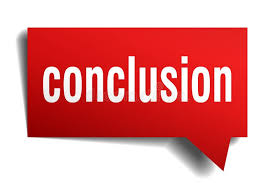 با توجه به پژوهش های انجام شده جامعه ایران در برخی از عرصه های حیات جمعی از بی هنجاری رنج می برد (رفیع پور، 1378) و این شرایط ظرفیت بالایی را برای گرایش به اعتیاد و سوء مصرف  مواد مخدر ایجاد می کند. بر اساس دیدگاه رابرت مرتن بی هنجاری وضعیتی است که طی ان برخی از گروه های جامعه از وسایل و امکانات لازم برای پیجویی و دسترسی به اهداف مشروع  و موکد جامعه محروم اند. یکی از شیوه های انطباقی افراد و گروه های اجتماعی با شرایط بی هنجاری نوآوری است در این مقاله تلاش شد نشان داده شود که گرایش به اعتیاد نیز می تواند نوعی نواوری تلقی شود. در این رابطه  متغیر جدیدی تحت عنوان  بلند پروازی غیر عقلانی مطرح کردیم.
این متغیر یکی از تبیین کننده های گرایش به اعتیاد معرفی شد. این متغیر هم حاوی شدت بلند پروازی است و هم نشان دهنده شکاف و فاصله آن با امکانات فردی و جامعی است. نتایج نشان داد که رابطه بین بلند پروازی غیر عقلانی و گرایش به سوء مصرف مواد مخدر معنادار است. همچنین میزان غیر عقلانی بر حسب نوع مصرفی شیشه  و کوکائین متفاوت است به نظر می رسد مصرف شیشه و بلند پروازی  غیر عقلانی از رابطه ای دو سویه برخوردار است.
به طوری که بلند پروازی موجب مصرف شیشه و مصرف شیشه  باعث تمایلات بلندپروازانه می شود بیشترین بلند پروازی مردان در زمینه مالی و اقتصادی و زنان در زمینه خوشبختی در زندگی خانوادگی است.
اگر چه با انجام دادن یک پژوهش نمی توان نتیجه قطعی درباره رابطه دو متغیر گرفت، ولی با عنایت به مبانی و چارچوب نظری یادشده می توان از متغیر بلند پروازی غیر عقلانی به منزله  یکی از پیش بینی کننده های اعتیاد بهره گرفت. در واقع می توان این گونه نتیجه گیری کرد که افرادی که از بلند پروازی غیر عقلانی بیش تری برخوردارند در مقایسه با افرادی  که بلند پروازی های آنان عاقلانه تر است و یا بلند پروازی کم تری دارند برای انواع کج روی مستعد ترند..
اگر چنین باشد می توان پیش از این که گرفتار اعتیاد بشوند از ابتلای آنان با استفاده از روش های تغییر نگرش، ایجاد نگرش منفی، و آموزش های لازم پیشگیری به عمل آورد. در عین حال دامن زدن به بلند پروازی های گاه و بی گاه در عرصه های گوناگون از رسانه ها گرفته تا عملکرد مسئولان به منزله سمی مهلک تلقی می کنیم که به نوبه خود موجبات بی هنجاری را در گروه های مختلف اجتماعی فراهم می کند
گروه های مختلف اجتماعی